PDS4 DDWG Status Report
PDS MC Face-to-Face
2017-04-20

Mitch Gordon and Ron Joyner
DDWG2 Overview
The DDWG now –  
Provides the administrative oversight of the SCR process leading to the CCB. 
Finding solutions to problems identified in SCRs, is done by Tiger Teams. 
For each new SCR, the DDWG provides a Priority, estimates the expected level of Effort, determines the Type, the Target Build, and identifies Tiger Team members by node.
Met: March 9th, 23rd, April 9th.
Next: April 27th 
PDS google drive or equivalent?
SCRs (1)
20 SCRs
8  Actively being worked
4  Projected for next week’s telecon
6  “in the queue” (waiting for a telecon)
2  “on hold”  (dependent on outcome of another SCR)
Node participation
SCR Tracking
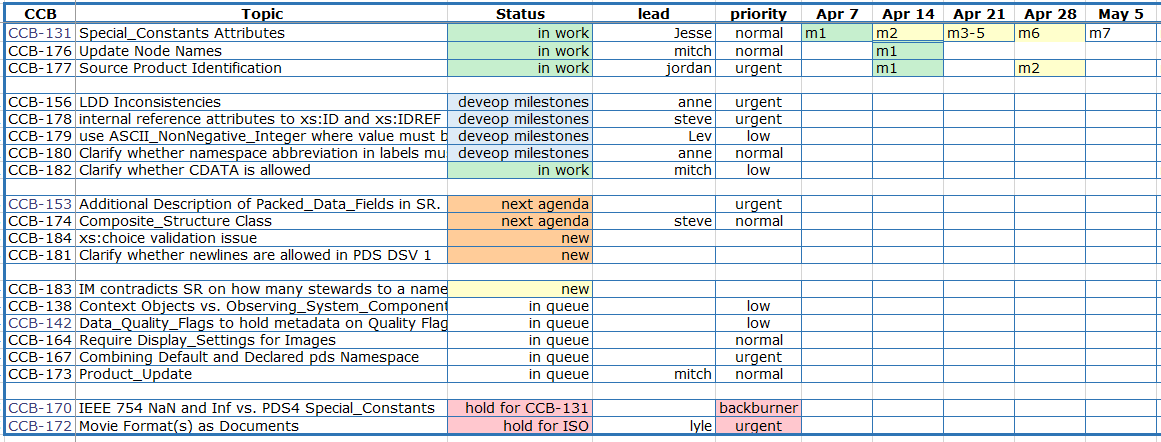 DDWG Members
ATM     Lyle Huber                       		NAIF      Boris Semenov           
CIS        Jordan Padams               		PPI         Joe Mafi              
EN         Steve Hughes                   		RS          Dick Simpson       
GEO      Edward Guinness [Alt chair]             RMS      Mitch Gordon      [chair]
IPDA     Tanya Lim                         		SBN       Anne Raugh 

Ron Joyner        [coordinator]    NSSDC   Stephanie McLaughlin  [observer]
Debra Kazden   [reporter]          PM         Maria Banks                    [observer]
Sean Hardman  [syst impacts]